Figure 8.  CCh application to the neonatal rat parietal cortical slice induces in a pyramidal cell an increase in ...
Cereb Cortex, Volume 13, Issue 4, April 2003, Pages 409–421, https://doi.org/10.1093/cercor/13.4.409
The content of this slide may be subject to copyright: please see the slide notes for details.
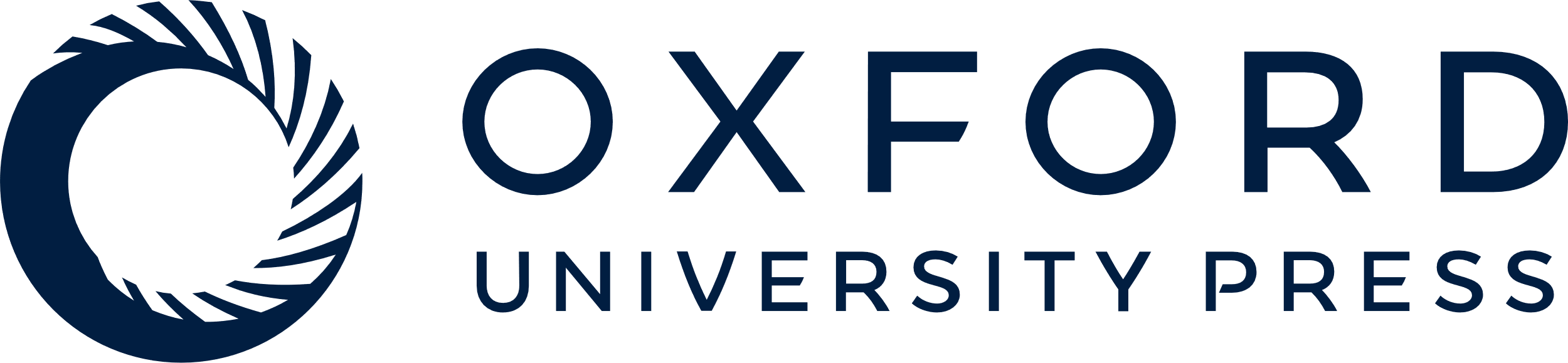 [Speaker Notes: Figure 8.  CCh application to the neonatal rat parietal cortical slice induces in a pyramidal cell an increase in spontaneous synaptic activity and a membrane depolarization. (A) Morphology of a biocytin-stained pyramidal cell in P7 rat cerebral cortex. Dotted line marks cortical surface. Note presence of dye-coupled cells and horizontal axon collateral (downward arrows). (B) CCh causes a gradual depolarization and a marked increase in depolarizing potentials. Resting membrane potential was –59 mV. (C) Simultaneous whole-cell recording in current-clamp mode (upper trace) and extracellular field potential (lower trace) recorded close to the cell. (D) Fast Fourier transformation of the extracellular recording in (C) (lower trace). Note maximal power in alpha and beta frequency range.


Unless provided in the caption above, the following copyright applies to the content of this slide: © Oxford University Press]